11th EBL NBO Officers’ Seminar
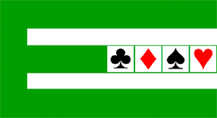 Dealing with cheating in the EBU
Ian Payn and Gordon Rainsford
2022 - Larnaca
1
European Bridge League
11th EBL NBO Officers’ Seminar
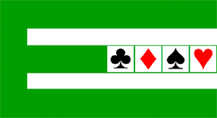 Continuation of discussion from Prague 2020

Explosion of online bridge due to the pandemic 

Outbreak of cheating at all levels

Main methods: 
“Self-kibitzing” 
Communicating between partners
One person playing both hands of a partnership!
2022 - Larnaca
2
European Bridge League
[Speaker Notes: Follows on from discussion in Prague, where we discussed “bad behaviour” including cheating.

Since then the explosion of online bridge due to the pandemic has led to an outbreak of cheating at all levels.

The main methods of cheating are “self-kibitzing” and communicating between partners. One variation on this is one person playing both hands of a partnership!]
11th EBL NBO Officers’ Seminar
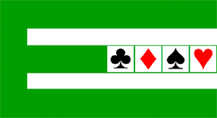 Cheating is easier to do online

Also easier to detect and prove - platforms have extensive play records

People seem to be as likely to cheat when there are no prizes at stake

EBU view is that online bridge is real bridge
Cheating online is to be treated as for live bridge
2022 - Larnaca
3
European Bridge League
[Speaker Notes: Although cheating is easier to do online, it is also easier to detect and prove, due to the extensive records kept by the platforms.

We note that people seem to be as likely to cheat when there is no significant material gain as when there are prizes at stake - some people will cheat if they see the opportunity and think they will get away with it


The EBU has always been clear and consistent that cheating online is as bad as in live bridge, despite arguments otherwise from some players.]
11th EBL NBO Officers’ Seminar
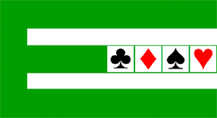 Opportunities for cheating can be reduced:
Prohibit kibitzing
Delayed vu-graph
Integrated video such as RealBridge
Neutral observers as in the EBL qualifiers
2022 - Larnaca
4
European Bridge League
[Speaker Notes: Nothing is foolproof, online as in face-to-face bridge. Some cheating will probably always be with us]
11th EBL NBO Officers’ Seminar
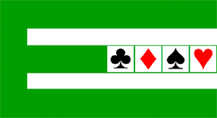 EBU process after receiving reports of suspicions:
First write asking for comments
Investigate suspicious actions in more detail
Start case and appoint prosecutor from panel
Appoint disciplinary committee from panel 
Disciplinary and appeals committees are independent bodies, separate from our Laws & Ethics Committee
2022 - Larnaca
5
European Bridge League
[Speaker Notes: We would much prefer to avoid cases reaching the charge stage and in many cases we start with a fairly gentle initial letter, hoping to let people know that their actions are noticed and to encourage them to stop any illicit behaviour they may have been engaged in.]
11th EBL NBO Officers’ Seminar
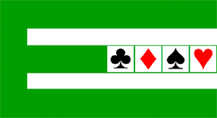 Processes: 
Each Disciplinary Committee selected from the independent Disciplinary Panel
Processes set out in EBU Bye-Laws
Have been adjusted since start of pandemic
Schedule of sanctions for consistency
3 year ban baseline + 10 ban on international representation
Appeals go to a new independent committee
Sanctions published on website
2022 - Larnaca
6
European Bridge League
[Speaker Notes: We have adjusted our processes in our bye-laws in response to circumstances as they unfold, always trying to protect the rights of those under investigation while also ensuring the possibility of conviction. Care needs to be taken in wording these regulations.
Publication of convictions is an important part of the sanction, but this has led to claims of defamation.]
11th EBL NBO Officers’ Seminar
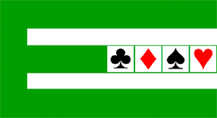 Overview of these cases: 
Defendants are increasingly likely to have high-powered legal representation – barristers
Court actions for defamation have been threatened and may yet take place
The financial implications of this are serious and need to be considered
Information from Chess and Magic The Gathering tells us they have used a more summary form of justice, without legal repercussions
2022 - Larnaca
7
European Bridge League
[Speaker Notes: Increasing tendency of members to use high-powered legal representation (barristers) in disciplinary cases and to threaten legal action – sometimes following through with claims in the courts
Interesting to contrast our legalistic processes with those of other mind-sports such as chess and Magic The Gathering, both of which use far more summary justice and don’t seem to get legal challenges to this. That may in part be due to the age of the players involved, and that MTG is essentially a network of commercial operators
The limit of our insurance cover for these sort of matters does mean we need to consider the financial implications of legal threats and sometimes shouting loudly does get people off charges.]
11th EBL NBO Officers’ Seminar
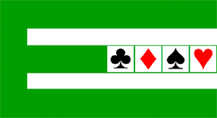 Online cheating cases: 
Total – 52 (some involve more than one person)
Finished with conviction and sanction – 19 
DC ruled not proven - 2 
Dismissed on Appeal - 2 
Ongoing – 
Defendant charged – 3 
Under investigation – 3 
Not proceeded with – 23
2022 - Larnaca
8
European Bridge League
[Speaker Notes: Other ethics/behaviour cases: 
Total – 8 
Finished with conviction and sanction – 1 
DC ruled case not proven - 1 
Not proceeded with – 6]